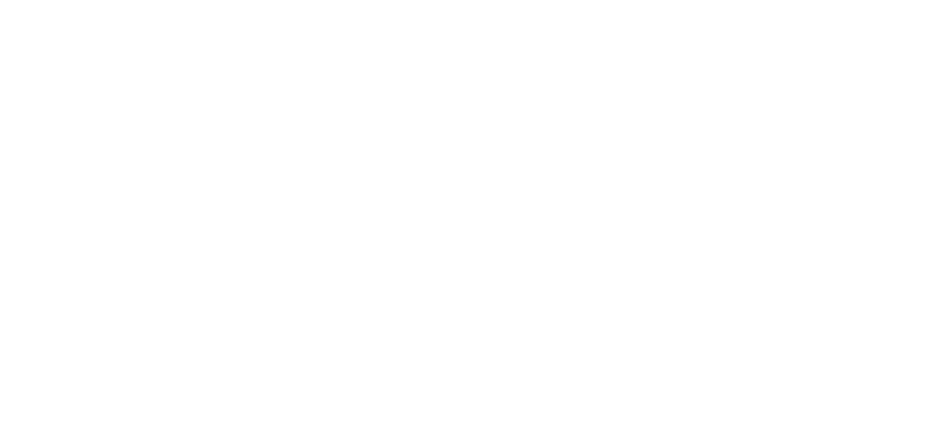 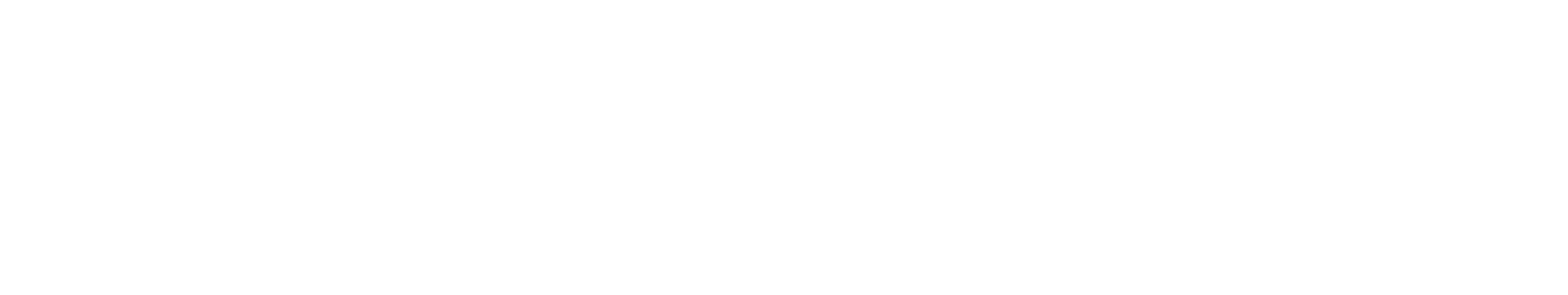 Module 1: Key elements of programming with key populations
Session 1.3: The comprehensive package of health-sector interventions with key populations
In-Reach Online Training | Increasing support and partnerships with key populations at risk of HIV
Introduction
To end HIV as a public health threat by 2030, the global community has set targets for 2025 in:
The Global AIDS Strategy 2021-2026 
The Political Declaration on HIV and AIDS (2021) 

These targets apply to all key populations.

This session summarises the key health sector interventions that have a demonstrated direct impact on HIV, viral hepatitis and STIs in key populations.
SESSION 1.3 | INTRODUCTION
Session 1.3: The comprehensive package of health-sector interventions with key populations
Questions to frame this session
The global targets for HIV and health sector interventions
The comprehensive package of health sector interventions
Key concepts and approaches for health sector interventions
How the UN can support health sector interventions
Take-home messages
Session review questions
Further information and resources
Framing questions
1. UNAIDS recommends that removing punitive laws and policies is essential for programmes to achieve health impact with key populations.
Agree
Disagree
Unsure

2. WHO recommends the provision of mental health services as essential for the broader health of key populations.
Agree
Disagree
Unsure
SESSION 1.3 | QUESTIONS TO FRAME THIS SESSION
Framing questions
3. People-centred care means that people change their behaviour to fit in with existing health services and make those services as efficient as possible.
Agree
Disagree
Unsure
4. Equity in service provision means that everyone in the population should be able to access the existing health system. 
Agree
Disagree
Unsure
SESSION 1.3 | QUESTIONS TO FRAME THIS SESSION
Framing questions: responses
Correct. Removing punitive laws improves key populations’ access to essential health and social services.
Correct. Key populations are subject to stigma and discrimination that can affect their mental health.
Incorrect. People-centred health services are designed around the needs and life situations of individuals and aim to be as accessible as possible, as well as efficient.
Correct. Health equity is part of the drive for universal health coverage.
SESSION 1.3 | QUESTIONS TO FRAME THIS SESSION
Session 1.3: The comprehensive package of health-sector interventions with key populations
Questions to frame this session
The global targets for HIV and health sector interventions
The comprehensive package of health sector interventions
Key concepts and approaches for health sector interventions
How the UN can support health sector interventions
Take-home messages
Session review questions
Further information and resources
The global targets for 2025
Source: Global AIDS Strategy 2021-2026 (UNAIDS, 2021)
SESSION 1.3 | THE GLOBAL TARGETS FOR HIV & HEALTH SECTOR INTERVENTIONS
The Global AIDS Strategy promotes 
combination prevention
To date, few countries are on track to reach the 2025 targets for key populations. This contributes to ongoing epidemics.
UN organisations and other allies of key populations can support governments and communities to design and implement effective combination prevention programs. 
Defined by WHO as: rights-based, evidence-informed and community-owned programmes that use a mix of biomedical, behavioural and structural interventions, prioritised to meet the current HIV prevention needs of particular individuals and communities, to have the greatest sustained impact on reducing new infections.
Source: Global HIV Programme: Prevention (WHO)
SESSION 1.3 | THE GLOBAL TARGETS FOR HIV & HEALTH SECTOR INTERVENTIONS
The Strategy has targets for all 
three kinds of interventions
BIOMEDICAL/BEHAVIOURAL
STRUCTURAL
SESSION 1.3 | THE GLOBAL TARGETS FOR HIV & HEALTH SECTOR INTERVENTIONS
Session 1.3: The comprehensive package of health-sector interventions with key populations
Questions to frame this session
The global targets for HIV and health sector interventions
The comprehensive package of health sector interventions
Key concepts and approaches for health sector interventions
How the UN can support health sector interventions
Take-home messages
Session review questions
Further information and resources
WHO guidance on key populations
The WHO Consolidated Guidelines on HIV, Viral Hepatitis and STI Prevention, Diagnosis, Treatment and Care for Key Populations (2022) are an important tool to ensure universal coverage of key populations. 

The guidelines are designed to support decision-making to prioritise packages of health interventions for each key population that will have the greatest impact.
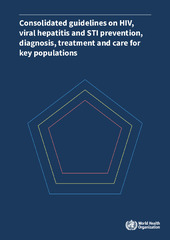 SESSION 1.3 | THE COMPREHENSIVE PACKAGE OF HEALTH SECTOR INTERVENTIONS
Essential interventions
The WHO Key Populations Consolidated Guidelines, 2022 propose three types of interventions:
Essential for impact: Enabling interventions (structural) to reduce structural barriers to health service access for key populations 
Essential for impact: Health sector interventions (biomedical and behavioural) that have a demonstrated direct impact on HIV, viral hepatitis and STIs in key populations
Essential for broader health: Health sector interventions (biomedical and behavioural) to which access for key populations should be ensured, but which do not have direct impact on HIV, viral hepatitis or STIs.
This session focuses on the health sector interventions. Enabling interventions are addressed in Session 1.4.
SESSION 1.3 | THE COMPREHENSIVE PACKAGE OF HEALTH SECTOR INTERVENTIONS
The interventions address HIV, viral 
hepatitis and sexually transmitted infections
REFRESHER: Key populations are disproportionately affected not just by HIV, but also by viral hepatitis and sexually transmitted infections (STIs).
The risk behaviours and vulnerabilities of key populations and their networks determine the dynamics of viral hepatitis and STI epidemics as well as the HIV epidemic.
There is increasing acknowledgement of the importance of addressing all three infectious diseases among key populations in an integrated way.
Therefore, the essential interventions recommended by WHO address not just HIV, but viral hepatitis and STIs too.
Source: Consolidated guidelines on HIV, viral hepatitis and STI prevention, diagnosis, treatment and care for key populations (WHO, 2022)
SESSION 1.3 | THE COMPREHENSIVE PACKAGE OF HEALTH SECTOR INTERVENTIONS
WHO recommended health 
intervention package
* WHO defines chemsex as when individuals engage in sexual activity while taking primarily stimulant drugs, typically involving multiple participants and over a prolonged time. This increases vulnerability to HIV when there is no access to, and use of, prevention, diagnosis and treatment services.

MSM = gay, bisexual and other men who have sex with men |  PWID = people who inject drugs | TGD = transgender people |  SW = sex workers  | PRIS = people in prison and other closed settings
SESSION 1.3 | THE COMPREHENSIVE PACKAGE OF HEALTH SECTOR INTERVENTIONS
[Speaker Notes: MSM, TGD & SW who inject drugs need Harm reduction. Bisexual men need to be aware of vertical transmission]
WHO recommended health 
intervention package
MSM = gay, bisexual and other men who have sex with men |  PWID = people who inject drugs | TGD = transgender people |  SW = sex workers  | PRIS = people in prison and other closed settings
SESSION 1.3 | THE COMPREHENSIVE PACKAGE OF HEALTH SECTOR INTERVENTIONS
WHO recommended health 
intervention package
MSM = gay, bisexual and other men who have sex with men |  PWID = people who inject drugs | TGD = transgender people |  SW = sex workers  | PRIS = people in prison and other closed settings
SESSION 1.3 | THE COMPREHENSIVE PACKAGE OF HEALTH SECTOR INTERVENTIONS
Session 1.3: The comprehensive package of health-sector interventions with key populations
Questions to frame this session
The global targets for HIV 
The comprehensive package of health sector interventions
Key concepts and approaches for health sector interventions
How the UN can support health sector interventions
Take-home messages
Session review questions
Further information and resources
Key concepts and approaches for 
health sector interventions
UN organisations should support several approaches to health service delivery that will make interventions with key populations more effective:
Equity in health
People-centred care
Community engagement and community-led services
Differentiated service delivery
SESSION 1.3 | KEY CONCEPTS AND APPROACHES FOR HEALTH SECTOR INTERVENTIONS
Equity in health
Equity in health is an overarching principle. It is achieved when everyone can attain their full potential for health and well-being, and there are no unfair, avoidable or remediable differences among groups of people. 
Equitable access means that specific actions must be taken to ensure services are accessible and acceptable to key populations, and barriers to access are removed.
This includes community engagement and leadership, and differentiated service delivery, as well as structural interventions for critical enablers (Session 1.4).
Source: Health Equity (WHO)
SESSION 1.3 | KEY CONCEPTS AND APPROACHES FOR HEALTH SECTOR INTERVENTIONS
People-centred services
The 2025 targets call for “90% of people living with HIV and people at risk linked to 
people-centred and context-specific integrated services”
People-centred care is care that is focused and organised around the holistic health needs and expectations of people and communities, rather than separate (vertical) services for specific diseases.
People-centred care is particularly appropriate for key populations, who are frequently marginalised, criminalised and stigmatised. It helps remove barriers to accessing integrated services for prevention, diagnosis and treatment of HIV, STIs and viral hepatitis. It also ensures that all other health needs are met for each individual.
Source: Budget Considerations for Key Population Trusted Access Platforms (Global HIV Prevention Coalition, 2020)
SESSION 1.3 | KEY CONCEPTS AND APPROACHES FOR HEALTH SECTOR INTERVENTIONS
Key questions for better delivery of 
people-centred services
These are some of the questions that policymakers and programme planners should consider in developing people-centred care.
SESSION 1.3 | KEY CONCEPTS AND APPROACHES FOR HEALTH SECTOR INTERVENTIONS
Community engagement and leadership 
are a key factor for success
REFRESHER Community-led approaches include:
Community outreach workers
Peer navigators
Safe spaces
Community-led monitoring 

Community-led responses are described in greater detail in Session 1.2.
INTERVIEW Community leadership: An interview with a community activist 
https://www.differentiatedservicedelivery.org/resources/an-interview-with-jean-claude-enyegue-belinga/
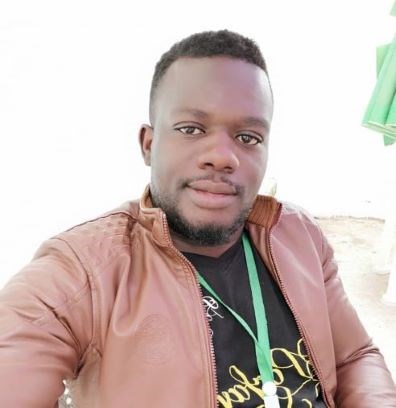 SESSION 1.3 | KEY CONCEPTS AND APPROACHES FOR HEALTH SECTOR INTERVENTIONS
Trusted access platforms
The trusted access platform (TAP) is a concept that is receiving increasing attention as a foundation for effective key population programmes. 
A trusted access platform is a continuous programme presence in communities, particularly in locations where key population members are most present. Trusted access platforms:
Offer frequent contact through a combination of fixed-site services, peer-led outreach, mobile clinics plus virtual/online services
Promote regular medical checkups
Provide safe spaces and structural interventions
Address community concerns in a holistic manner by trusted and accepting service providers.
Trusted access platforms offer services to community members regardless of their HIV status. By increasing programme access and ensuring confidentiality, they build key population trust and participation, which increases retention, lowers loss to follow-up, and makes it easier to add new interventions.
Source: Budget Considerations for Key Population Trusted Access Platforms (Global HIV Prevention Coalition, 2020)
SESSION 1.3 | KEY CONCEPTS AND APPROACHES FOR HEALTH SECTOR INTERVENTIONS
Case study: Community-led support 
for HIV prevention and testing
In Kenya, PrEP support groups of sex workers, held in drop-in centres in Nairobi, helped improve PrEP adherence and retention among female sex workers from 22% to 60% after 12 months (2021).
In Lao PDR, only one-third of men who have sex with men know their HIV status. Their experience of accessing HIV testing in public health institutions is hampered by stigma, bureaucratic processes and unsuitable opening times. LaoPHA, a local NGO, piloted oral fluid testing in 2020. Around 82% of people reached agreed to have an HIV test through oral fluid screening, while only 17% were referred to clinics. The new approach exceeded the country’s HIV testing targets by more than 200%.
Sources: Global AIDS Update 2022 (UNAIDS, 2022); Oral fluid HIV testing for gay men and other men who have sex with men in the Lao People’s Democratic Republic (UNAIDS, 2019)
SESSION 1.3 | KEY CONCEPTS AND APPROACHES FOR HEALTH SECTOR INTERVENTIONS
Case study: Community-led support 
for HIV treatment
Peer navigators are members of key populations who help their peers who have tested HIV positive to access health services, navigate these services and stay in care. 
Peer navigation is an approach recommended by WHO in the Key Populations Consolidated Guidelines, 2022.
The Associação de Mulheres Vivendo com o VIH e SIDA (MWENHO) is an Angolan community organisation of women living with HIV. In 2018, through the LINKAGES programme supported by FHI 360, MWENHO trained 14 peer navigators from the sex worker community. After training on psychosocial support, peer navigators were able to significantly increase access to testing, antiretroviral therapy (ART) initiation and retention in care by their fellow sex workers.
Source: Peer Navigators Promote Positive Living for Key populations Living with HIV (FHI 360/LINKAGES, 2019)
SESSION 1.3 | KEY CONCEPTS AND APPROACHES FOR HEALTH SECTOR INTERVENTIONS
Differentiated Service Delivery (DSD)
WHAT IS DSD?

Differentiated service delivery is an approach that simplifies and adapts services to better serve the needs of people living with HIV, viral hepatitis or STIs, and to optimise the available resources in health systems. 
WHO Key Populations Consolidated Guidelines, 2022
DSD models make HIV services more accessible and acceptable to key populations. They also enable collaborations between health facilities and key population-led organisations. DSD models can lead to:
Improved service quality: Improved adherence to ART, retention on ART and viral suppression 
Improved efficiency: Reduced overcrowding at health facilities, improved patient and provider satisfaction
SESSION 1.3 | KEY CONCEPTS AND APPROACHES FOR HEALTH SECTOR INTERVENTIONS
Examples of DSD
Offering long-acting PrEP as an alternative to a daily regimen
ART distribution by community outreach workers at a community-based clinic
Multi-month dispensing of ART
Take-home doses of opioid agonist maintenance therapy (OAMT) for people who inject drugs
Services delivered in pharmacies and safe spaces (drop-in centres)
Extended service hours or designated service hours for key populations
Gender affirmative hormonal therapy for transgender people
Contraception and other SRH services for women who inject drugs
SESSION 1.3 | KEY CONCEPTS AND APPROACHES FOR HEALTH SECTOR INTERVENTIONS
Session 1.3: The comprehensive package of health-sector interventions with key populations
Questions to frame this session
The global targets for HIV and health sector interventions 
The comprehensive package of health sector interventions
Key concepts and approaches for health sector interventions
How the UN can support health sector interventions
Take-home messages
Session review questions
Further information and resources
How the UN can support 
health sector interventions
UN staff can play an important role with country partners to ensure that health sector interventions are accessible, equitable, comprehensive and adapted to the diverse key population groups.

UN staff can also advocate to ensure service providers are accepting, non-judgmental and non-stigmatising of key populations, and that they provide professional and quality services to agreed standards.
When planning and monitoring health sector interventions, it is important to involve key population representatives, as well as managers from the health-care sector, people living with HIV, the health ministry, donors, NGOs and finance experts.
SESSION 1.3 | HOW THE UN CAN SUPPORT HEALTH SECTOR INTERVENTIONS
Key opportunities and solutions 
for the health sector
In addition to the approaches already outlined in this session, UN organisations can support the following approaches and interventions: 
Community-led roles in policy development and programme planning
Development of professional standards of care
Sensitisation and training of health-care workers
Online and virtual service delivery
COVID-19 lessons and innovations applied to new pandemics such as mpox (formerly monkeypox)
SESSION 1.3 | HOW THE UN CAN SUPPORT HEALTH SECTOR INTERVENTIONS
Online approaches and information 
technology (1)
WHO recommends that online delivery of HIV, viral hepatitis and STI services may be offered to key populations as an additional option, to complement in-person programming. 
Information and communication technology (ICT) refers to computers, mobile phones and other Internet-enabled communication devices, and can include terms like eHealth, TeleHealth or mHealth.
Examples of ICT used with key population programming include:
Providing information on HIV and STI prevention and treatment, and harm reduction
Making medical appointments and referrals to secondary appointments
Providing appointment reminders
Counselling on treatment adherence
Psychosocial support
SESSION 1.3 | HOW THE UN CAN SUPPORT HEALTH SECTOR INTERVENTIONS
Online approaches and information 
technology (2)
Several issues must be carefully considered in consultation with key populations before using online approaches and ICT in programming:
In contexts where key populations, or HIV positive status – is stigmatised or criminalised, the confidentiality and safety of key populations is paramount.
There must be protocols to ensure the confidentiality and security of key populations and staff members using online resources.
Data gathered electronically must be stored securely, in line with best practice.
Programmes must maintain in-person and offline service access for those without access to mobile phones, smartphones or Internet.
SESSION 1.3 | HOW THE UN CAN SUPPORT HEALTH SECTOR INTERVENTIONS
Lessons from the COVID-19 pandemic
During the pandemic, emergency measures such as lockdowns made it difficult or impossible to reach key populations with essential HIV prevention and treatment commodities. UN organisations and programme implementers can apply these lessons going forward to future outbreaks and to new pandemics such as mpox.
Lessons for the next pandemic
Maintain existing treatment policies, and allow flexibility where needed (e.g. peer outreach worker delivery of medication; take-home doses of opioid agonist maintenance therapy for people who inject drugs)
Evaluate and assess what is and is not working programmatically
Obtain flexibility from donors for reallocation of funds to adapt services to the emergency needs
SESSION 1.3 | HOW THE UN CAN SUPPORT HEALTH SECTOR INTERVENTIONS
Session 1.3: The comprehensive package of health-sector interventions with key populations
Questions to frame this session
The global targets for HIV and health sector interventions
The comprehensive package of health sector interventions
Key concepts and approaches for health sector interventions
How the UN can support health sector interventions
Take-home messages
Session review questions
Further information and resources
Take-home messages
There are global targets for HIV prevention, treatment and care to be met by 2025 in order to end AIDS by 2030. 
WHO recommends a minimum package of services and activities in a comprehensive HIV, STI and viral hepatitis programme for key populations. They are enabling interventions, health interventions and interventions for broader health. 
There are tailored packages of health interventions for each key population.
Health equity is an overarching principle for health sector interventions.
People-centred care, community engagement and community-led responses, and differentiated service delivery are key approaches for effective services.
SESSION 1.3 | TAKE-HOME MESSAGES
Session 1.3: The comprehensive package of health-sector interventions with key populations
Questions to frame this session
The global targets for HIV and health sector interventions
The comprehensive package of health sector interventions
Key concepts and approaches for health sector interventions
How the UN can support health sector interventions
Take-home messages
Session review questions
Further information and resources
Session 1.3: The comprehensive package of health-sector interventions with key populations
Questions to frame this session
The global targets for HIV and health sector interventions
The comprehensive package of health sector interventions
Key concepts and approaches for health sector interventions
How the UN can support health sector interventions
Take-home messages
Session review questions
Further information and resources
Further information and resources
Consolidated Guidelines on HIV, Viral Hepatitis and STI Diagnosis, Prevention, Treatment and Care for Key Populations (WHO, 2022)
Key Population Trusted Access Platforms (Global HIV Prevention Coalition, 2020)
Framework on Integrated, People-centred Quality Services (WHO, 2016)
Differentiated and Simplified Pre-exposure Prophylaxis for HIV Prevention: Update to WHO Implementation Guidance (WHO, 2022)
Differentiated Service Delivery [website] (International AIDS Society)
Virtual HIV Interventions: A Budgeting and Programming Aid (FHI 360, 2022)
Peer Navigation for Key Populations: Implementation Guide (FHI 360/LINKAGES, 2017)
SESSION 1.3 | FURTHER INFORMATION AND RESOURCES
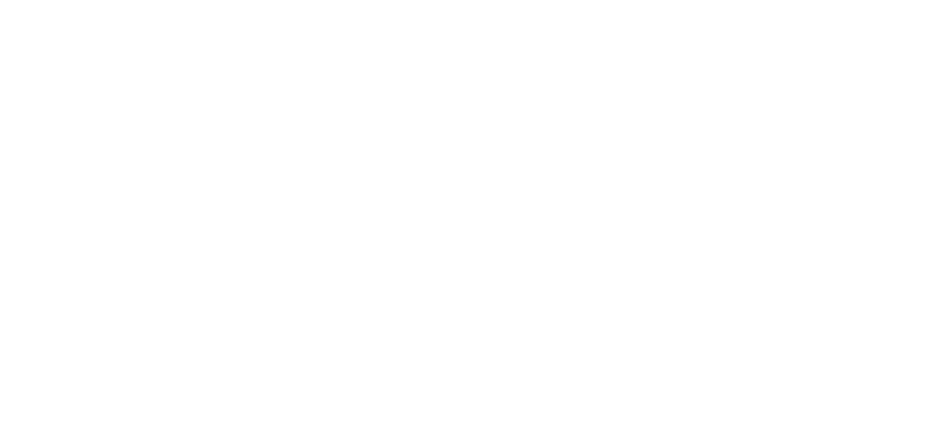 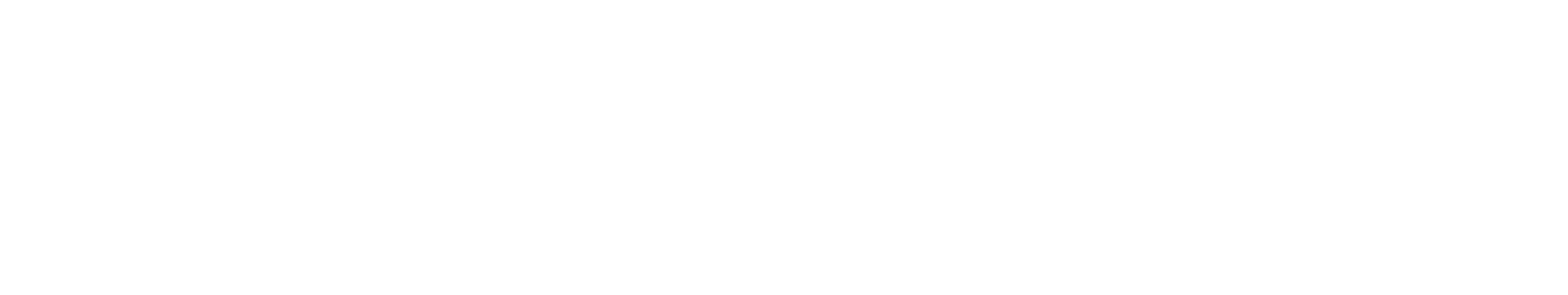